عناصر الهندسة المستدامة
العناصر الأساسية للاستدامة
تعرف بأنها تشمل ثلاثة أبعاد مع اعتبار الوزن النسبي لكل بعد ومراعاة مبدأ العدالة بين الأجيال:
-البعد الاجتماعي: البطالة، التنمية المحلية والإقليمية، الرعاية الصحية والثروات ، الترابط الاجتماعي، توزيع الخدمات...الخ.
-البعد الاقتصادي: التنمية الاقتصادية، التنافس،النمو الاقتصادي، الإبداع والتنمية الصناعية...الخ.
-البعد البيئي: الحفاظ على جمال الطبيعة،نوعية المياه والهواء والتربة وتغير المناخ،التنوع البيولوجي...الخ.
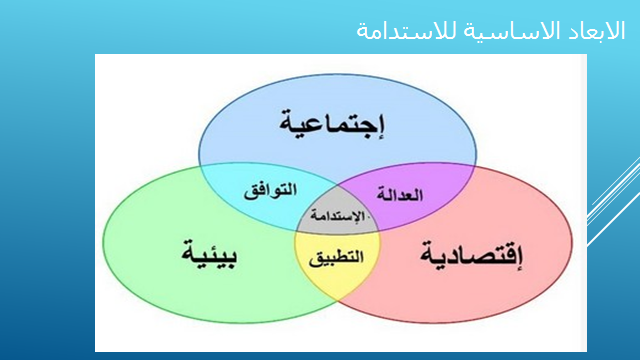 ان الاساليب المتطورة والافكار الخلاقة للتعاون مع مفاهيم الاستدامة تتطلب تضافر جهود ذوي التخصصات من المهندسين والمخططين والباحثين وبالتعاون مع اصحاب القرار للتركيز على التقنيات الصديقة للبيئة خاصة في مجال المشاريع الانشائية ويمكن تصنيف هذه المشاريع حسب تخصصها ودرجة تعقيدها التقني كاالاتي:
المشاريع الصناعية
ويشمل هذا النوع مدى واسع من مشاريع القطاع الصناعي مثل الصناعات النفطية والصناعات الكيمياوية والصناعات الغذائية والصناعات العسكرية ويتطلب هذا النوع من المشاريع ان تكون كل من عمليتي التصميم والتنفيذ على مستوى عالي من الخبرات الهندسية ليس في مجال التشييد فقط وانما في الاختصاصات الاخرى كاختصاص الهندسة الكهربائية والميكانيكية وغيرها.
مشاريع البنى التحتية
وتضم المشاريع ذات الاهمية القصوى كمشاريع توليد ونقل الطاقة الكهربائية ومشاريع النقل والمواصلات وشبكات الماء والمجاري والمشاريع الاروائية كالسدود والنواضم وغالبا ماتتطلب هذه المشارع امكانيات كبيرة لاتتوفر في اي من الشركات التنفيذية لذلك تكون الخاصية المميزة لهذه المشاريع هو استخدام اتحاد الشركات.
مشاريع الابنية السكنية
وتضم مشاريع المجمعات السكنية والدور والشقق وتشكل نسبة كبيرة من حجم المشاريع المنفذة ويكون فيها التعامل مع شريحة واسعة وذات رغبات متنوعة.
مشاريع الابنية التجارية
وتضم مشاريع الاسواق التجارية والمدارس والمستشفيات ودور العبادة بالاضافة الى ابنية الفنادق والعمارات الكبيرة
تتدخل هندسة الاستدامة لتخطيط وتصميم وتنفيذ هذه المشاريع لتكون مشاريع مستدامة وبأتباع النقاط الاتية:
اولا: تحقيق اهداف الصناعة الانشائية المستدامة عن طريق: فاعلية الموارد وفاعلية الطاقة والوقاية من التلوث والتوافق مع البيئة.
ثانيا: التكامل التام بين التخصصات الهندسية المعمارية والانشائية والكهربائية والميكانيكية والبيئية لتحقيق القيم الجمالية والتناسب والتركيب والدراسات المكملة من تكلفة مستقبلية للنواحي المختلفة (البيئية – الاقتصادية – البشرية).
ثالثا: يجب ان يكون التصميم مستداما عن طريق :
اعتماد التصميم المستدام على فلسفة انشائية وليس شكل معين اكثر من اللجوء الى الاشكال المألوفة واعتماد التكامل بين التخطيط والتصميم.
الاقتصاد بطاقة التشغيل وذلك بالعزل الجيد والاستفادة من اشعة الشمس والاضاءة والتهوية الطبيعية وتخزين الطاقة.
استخدام خامات البناء التي تحتوي على اقل محتوى من الكاربون وبأستخدام المواد التي يمكن اعادة تدويرها او اعادة استخدامها بعد هدمها.
استخدام مواد البناء المعاصرة التي تكون محلية ولها صفة الاستدامة حيث تكون هذه المواد مناسبة للظروف المناخية والتي تكون اقل تلوث للبيئة الداخلية.
الاقتصاد بطاقة النقل فيما يخص تسليم المواد والخامات وانتقالها الى موقع العمل.
تعظيم عمليات التصنيع في الموقع لغرض تقليل كلفة الانشاء ومن المعروف ان كلفة المباني المستدامة في مرحلة الانشاء كبيرة ولكنها اقتصادية في مرحلة التشغيل ولا تكون اكثر تعقيدا من المباني التقليدية.
استخدام نظم تكنلوجيا الانشاء المتقدمة والتي تشمل الخلايا الشمسية والالواح الشمسية والزجاج الحراري وكل التقنيات الحديثة لترشيد استهلاك الطاقةوكذلك استخدام طاقة الرياح.
اعادة استخدام مياه الصرف ومياه الامطار.
يعتبر التصميم المتكامل الذي يكون فيه كل عنصر جزا من كل اكبر منه عنصرا هاما لانجاح التصميم المستدام.
ان مفاهيم الانشاءات المستدامة والبناء الاخضر والتصميم المستدام تعتمد طرقا واساليبا جديدة للتصميم والتشييد بحيث تسهم في تقليل الاثر البيئي وتقود الى خفض تكاليف التشغيل والصيانة كما ان تبني مفهوم الاستدامة في القطاع الانشائي سوف يساعد في تحقيق التنمية المستدامة بأبعادها البيئية والاقتصادية والاجتماعية المتداخلة والتي يظهر فيها استحالة ضمان استمرارية النمو الاقتصادي في ظل تهديد البيئة بالملوثات والمخلفات وتدمير انظمتها الحيوية واستنزاف مواردها الطبيعية.
ومن المؤكد ان حركة الصناعة الانشائية المستدامة ستكتسب زخما في السنين القادمة حيث تعمل التنمية المستدامة في البحث والتنفيذ لخطط جذرية تمكن المجتمع من النجاح في تفاعله المتوازن مع البيئة وتضمن للبيئة الطبيعية والنظام الاقتصادي والحياة الاجتماعية نظام امن مستدام ورفاهية للشعوب.